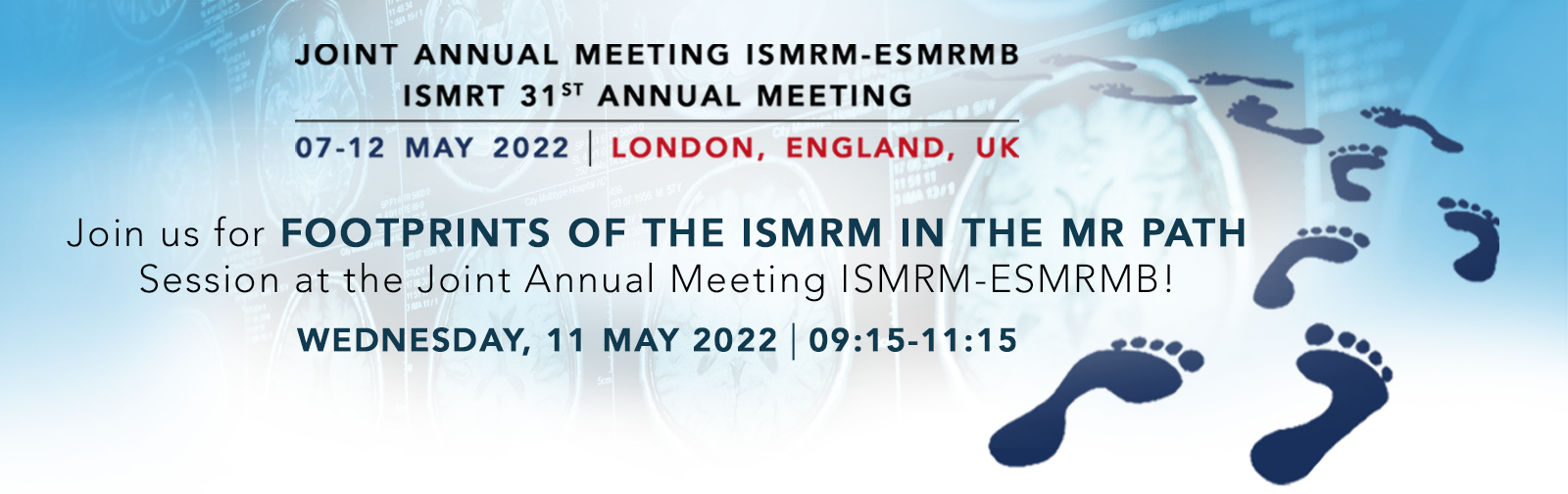 Declaration ofFinancial Interests or Relationships
Fernando Calamante - Stefano Mandija

We have no financial interests or relationships to disclose with regard to the subject matter of this presentation.
Schedule
9:15		Introduction
9:25		Footprint contributions 
9:50		Past AMPC Chair and ISMRM President contributions
10:05		ISMRM + EDI Representative contributions
10:15		Open discussion
10:55		Networking
11:15		Ending
Purpose
To celebrate 40 years of our community
To highlight the key role of our annual meetings
To recognize the impactful work to our field
To look at the past to help us envision the future
To serve as inspiration to our trainees
To publicize the amazing historical resource in our website
‘Classic’ abstracts
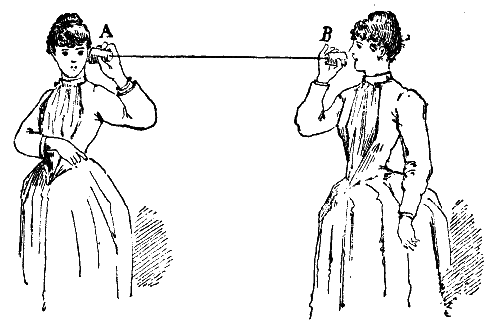 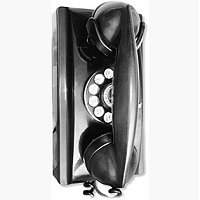 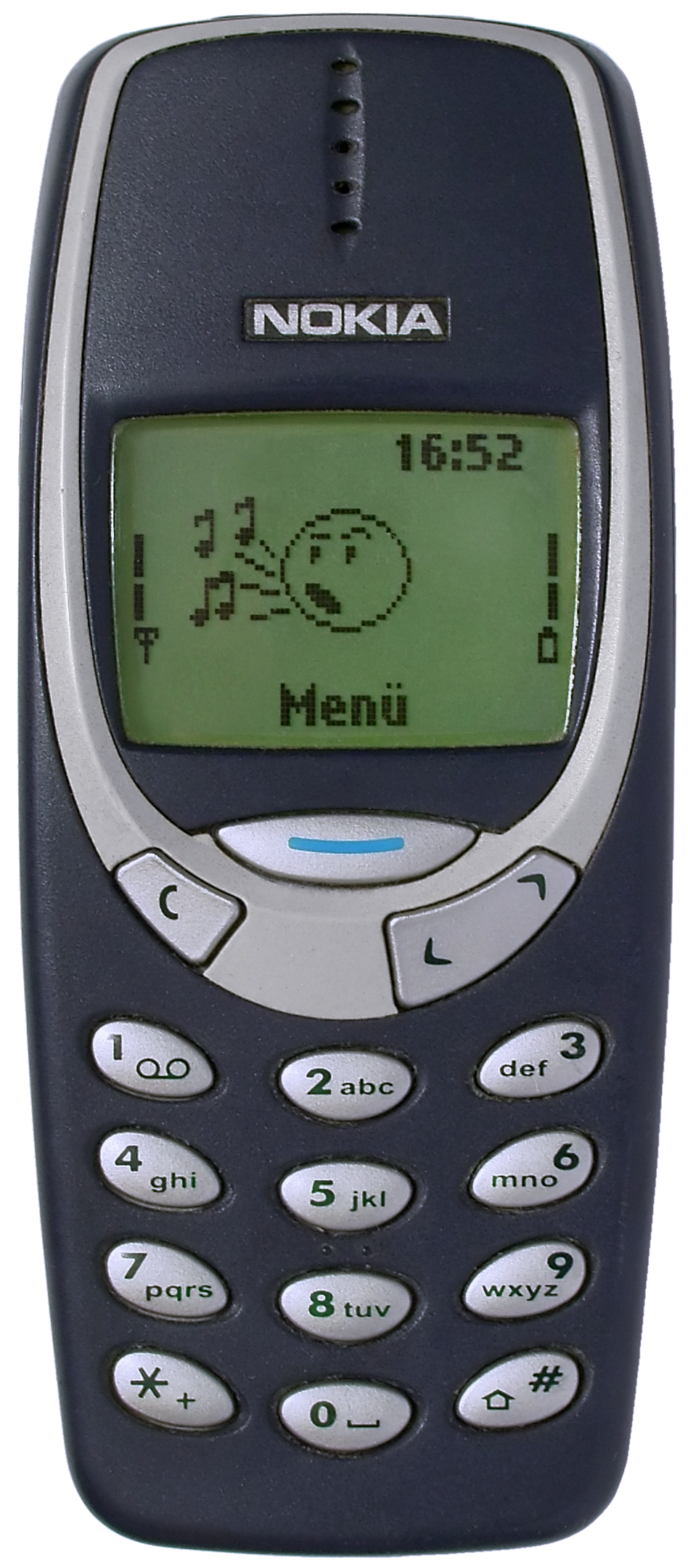 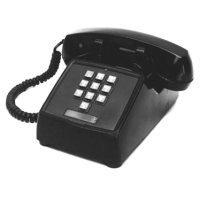 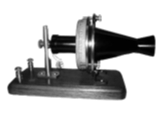 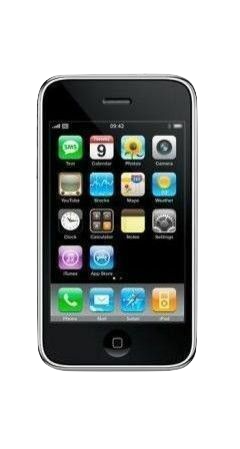 The ‘Classics’
The First
Looking for ‘classics’
Chair
Vice-chair
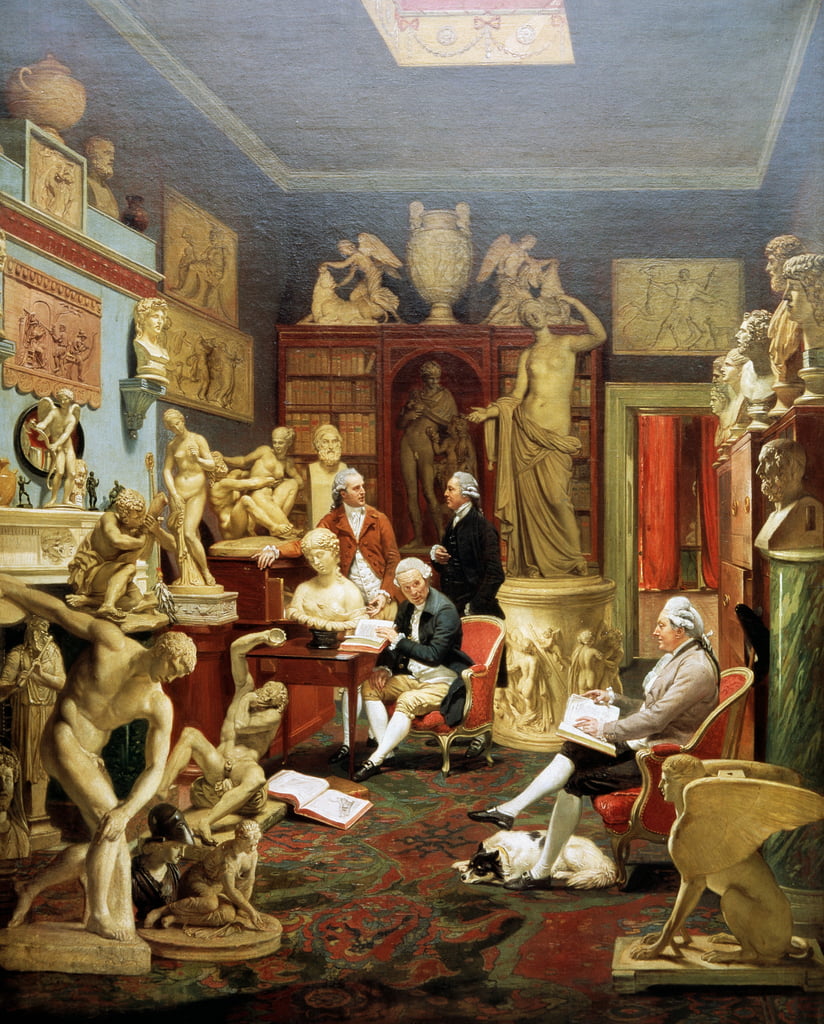 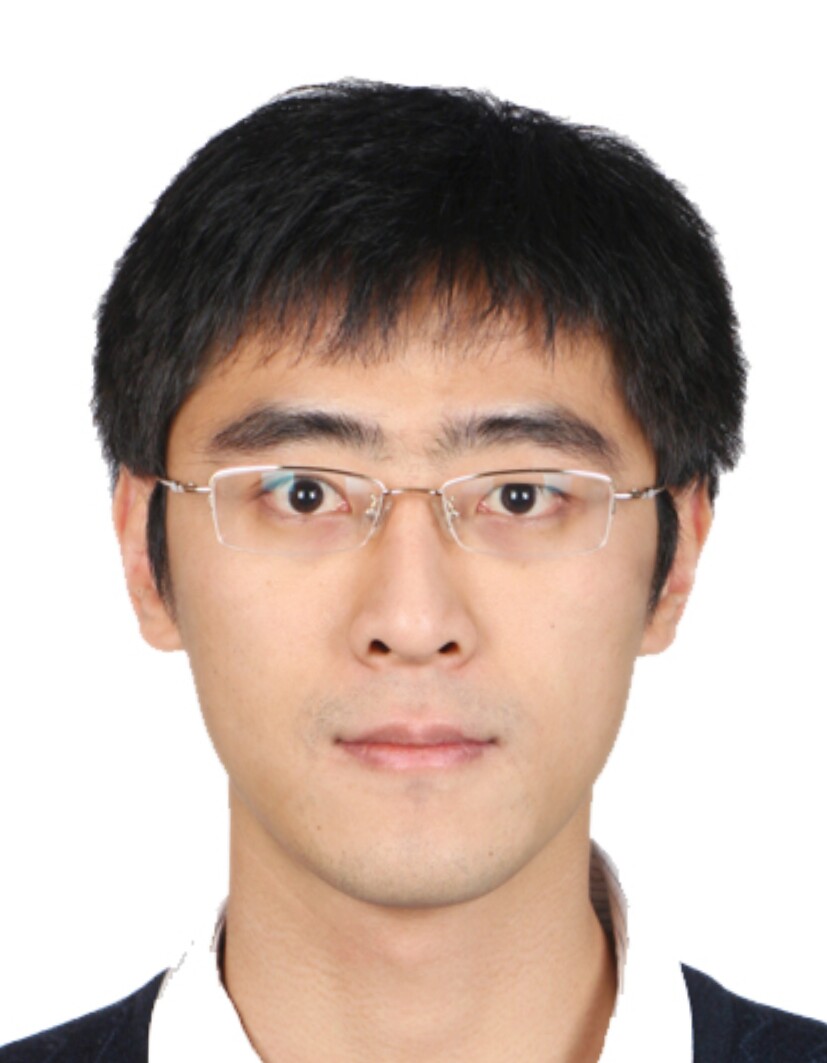 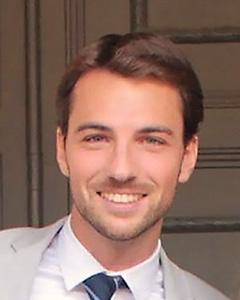 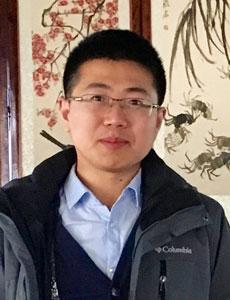 President
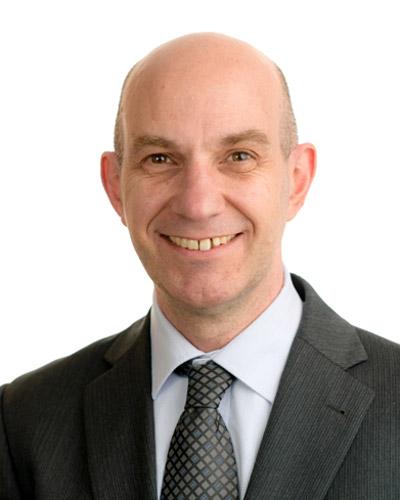 Stefano Mandija
Chao Ma
Ruiliang Bai
Fernando Calamante
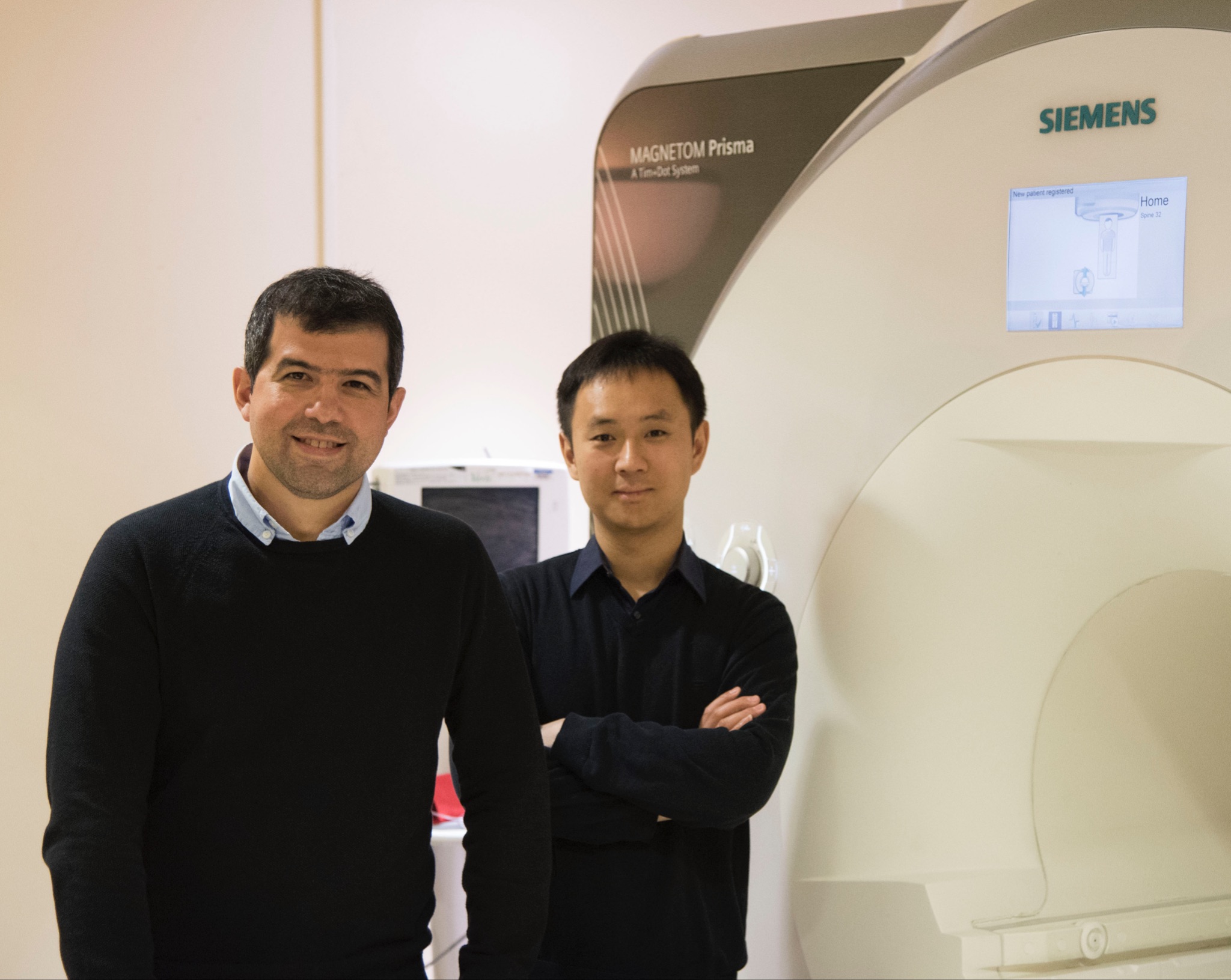 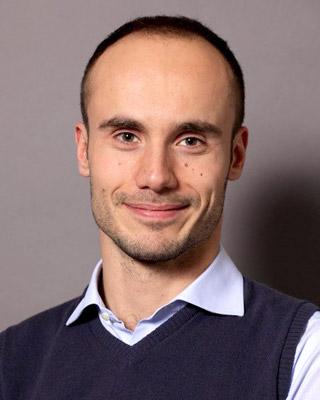 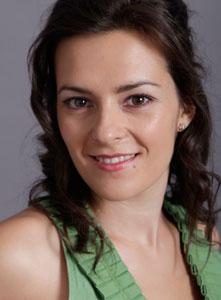 Li Feng
Francesco Giganti
Andrada Ianus
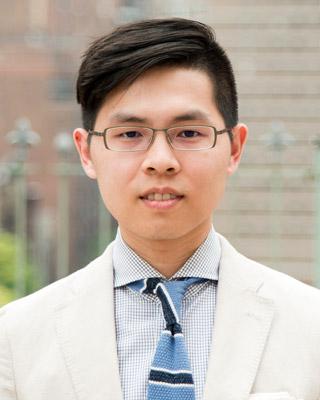 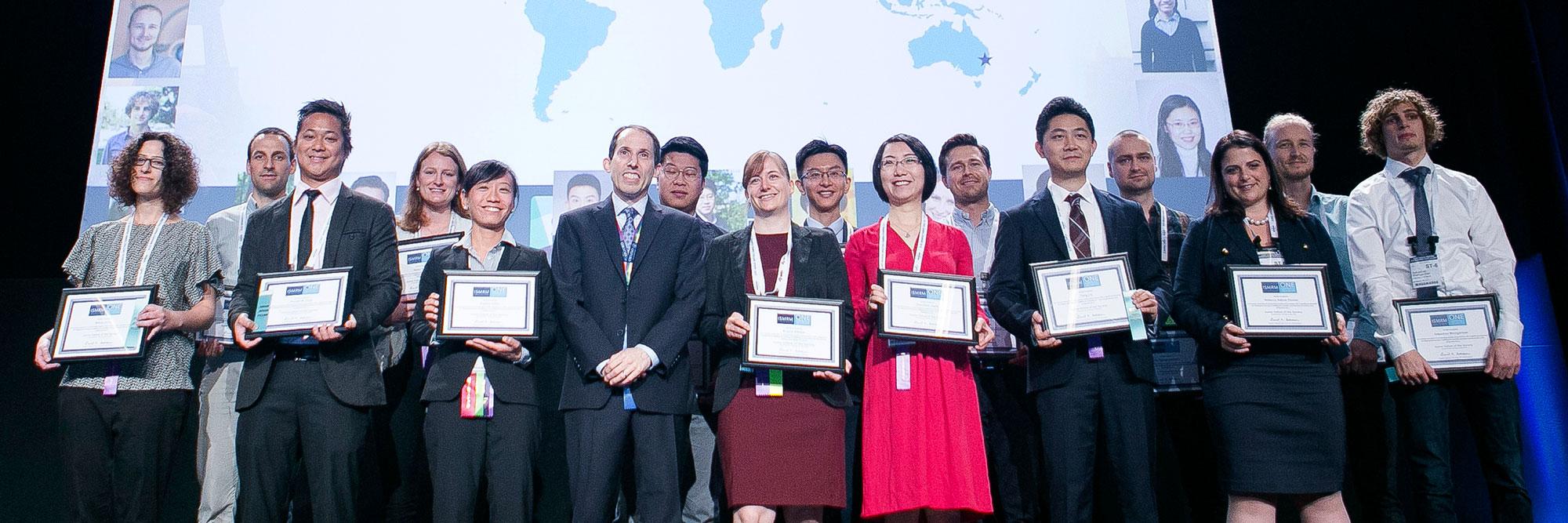 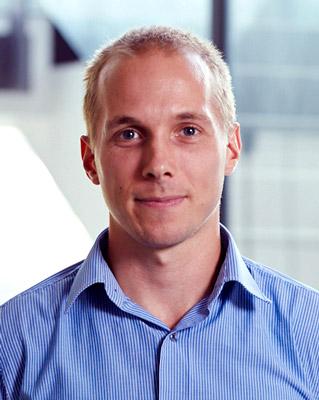 Johann Zoffany (1733-1810) 
Charles Townley in his Sculpture Gallery
Hong-Hsi Lee
Fei Li
Thomas Welton
MRM/JMRI Chief Editors
AMPC Table Chairs
Board of Trustees
ISMRM President(Fernando Calamante)
MRM Editor in Chief(Peter Jezzard)
Advisory group
Stakeholders
ISMRM Vice-President(Scott Reeder)
JMRI Editor in Chief(Mark Schweitzer)
Equity, Diversity & Inclusion Committee
Past ISMRM Presidents
ISMRM Vice-President Elect(Derek Jones)
AMPC Chair(Steven Sourbron)
Chapters’ Governing Committees
Gold Medallists
ISMRM Executive Director (Roberta Kravitz)
Chair of the Ad Hoc Committee on Historical Archives (Greg Hurst)
Historical Archives Committee
Silver Medalists
Chair of the Web Editorial Board (Wally Block)
30 Study groups
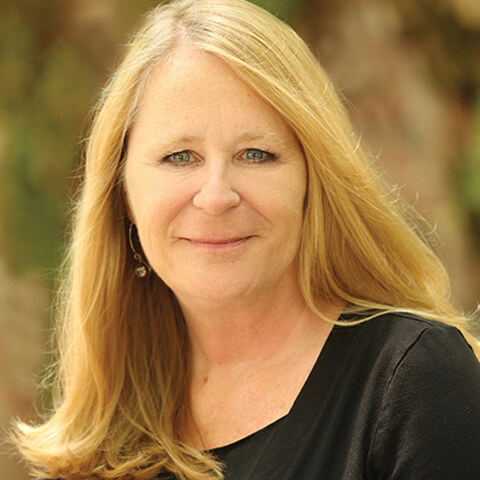 Special thanks to Roberta Kravitz and the Central Office for constant support.
100 classical abstracts in 40 years
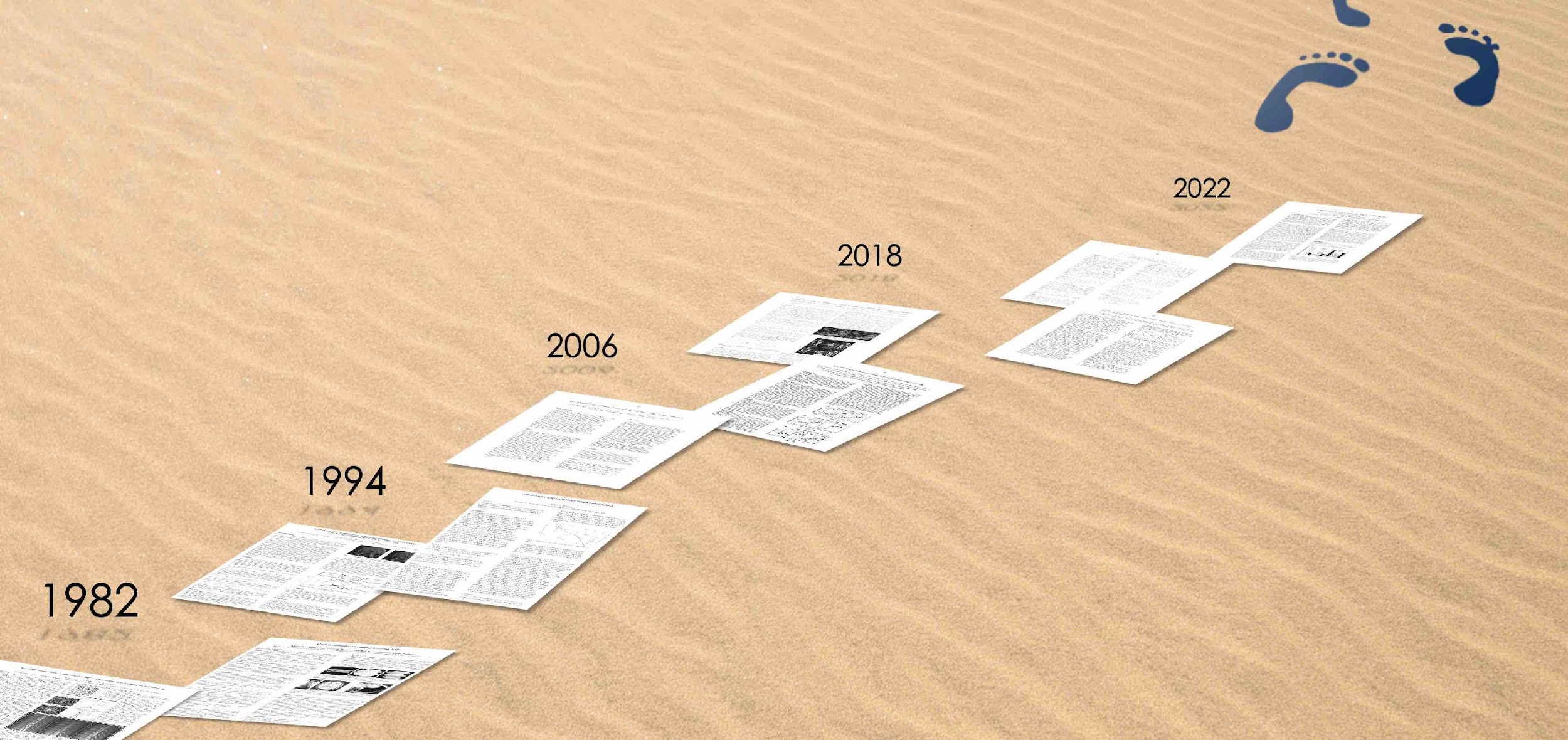 Oct 28, 2021
1st committee meeting
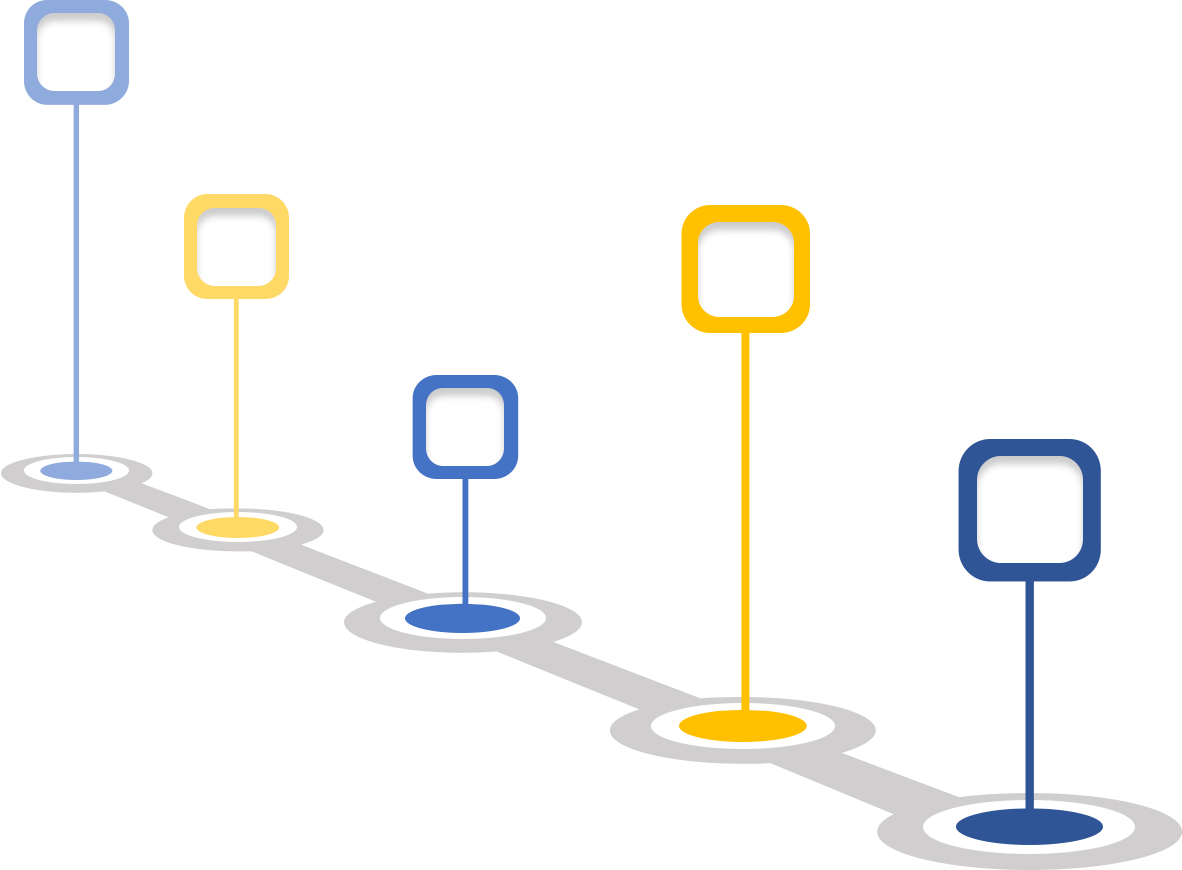 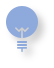 Dec 2021
Collect abstracts &create long list
Mar 2022
Interviews
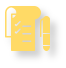 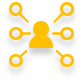 Jan-Mar 2022
Detective work
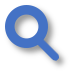 Apr 2022
Classical abstractbook
100
Timeline
Abstracts assigned according to indicative Study Group topic
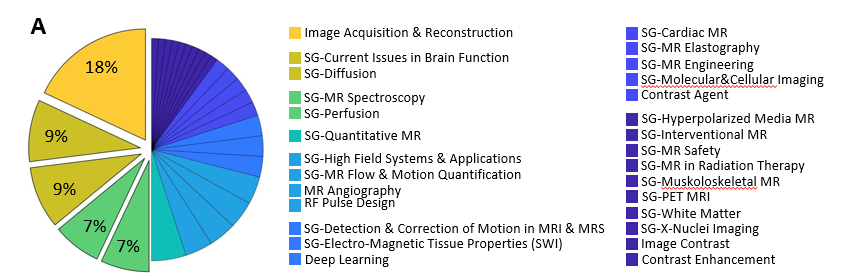 # classic abstracts per year
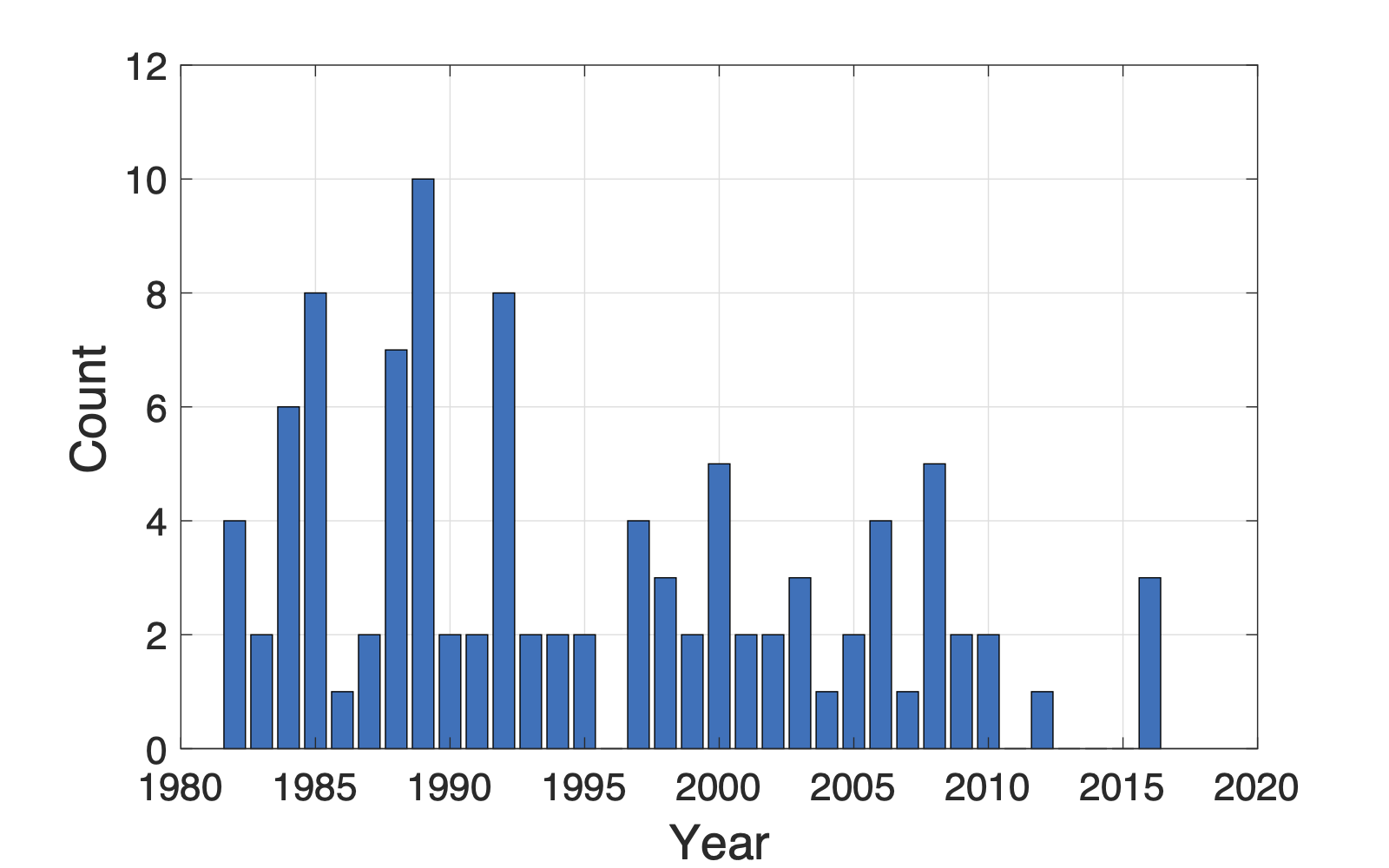 First author’s sex
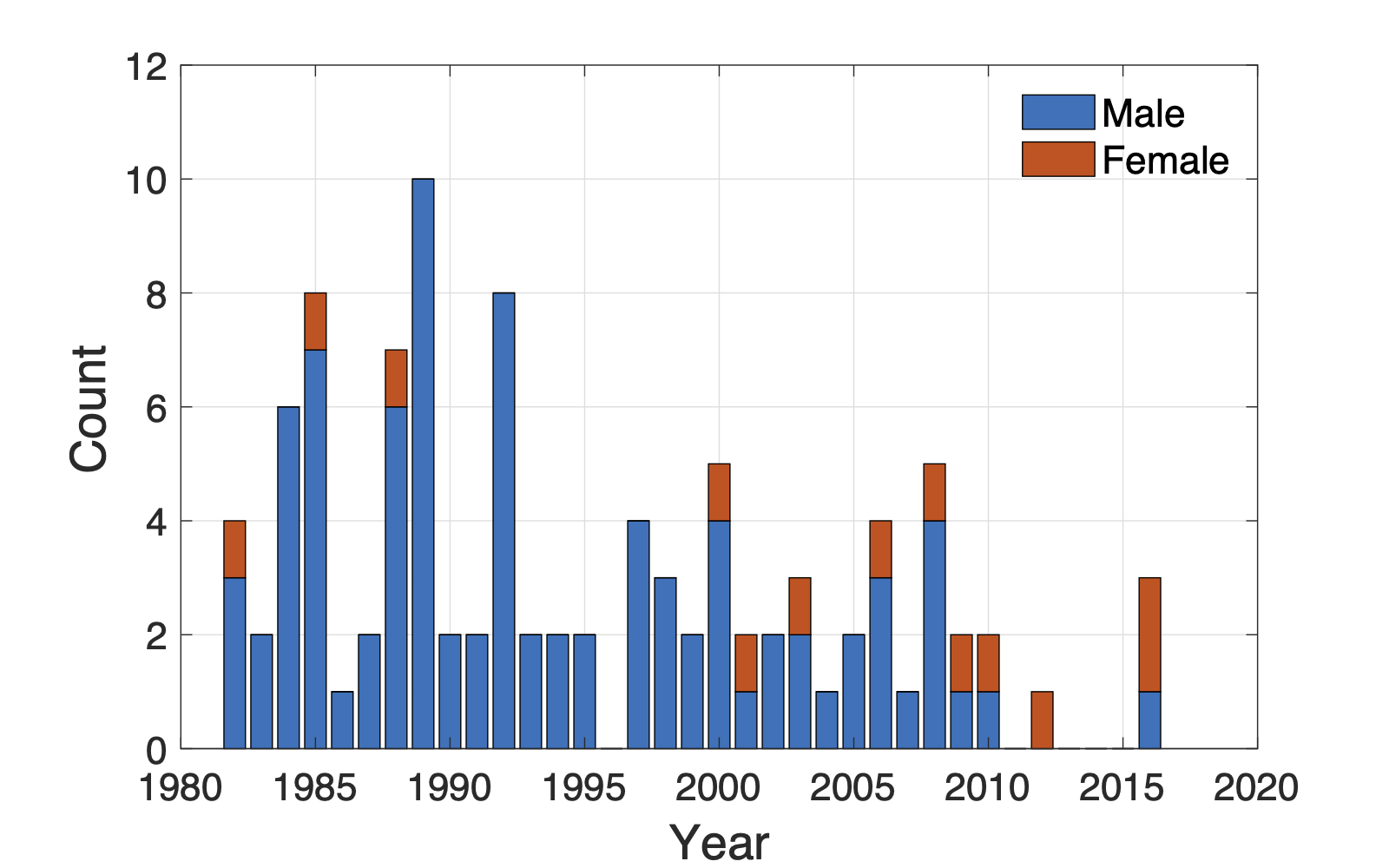 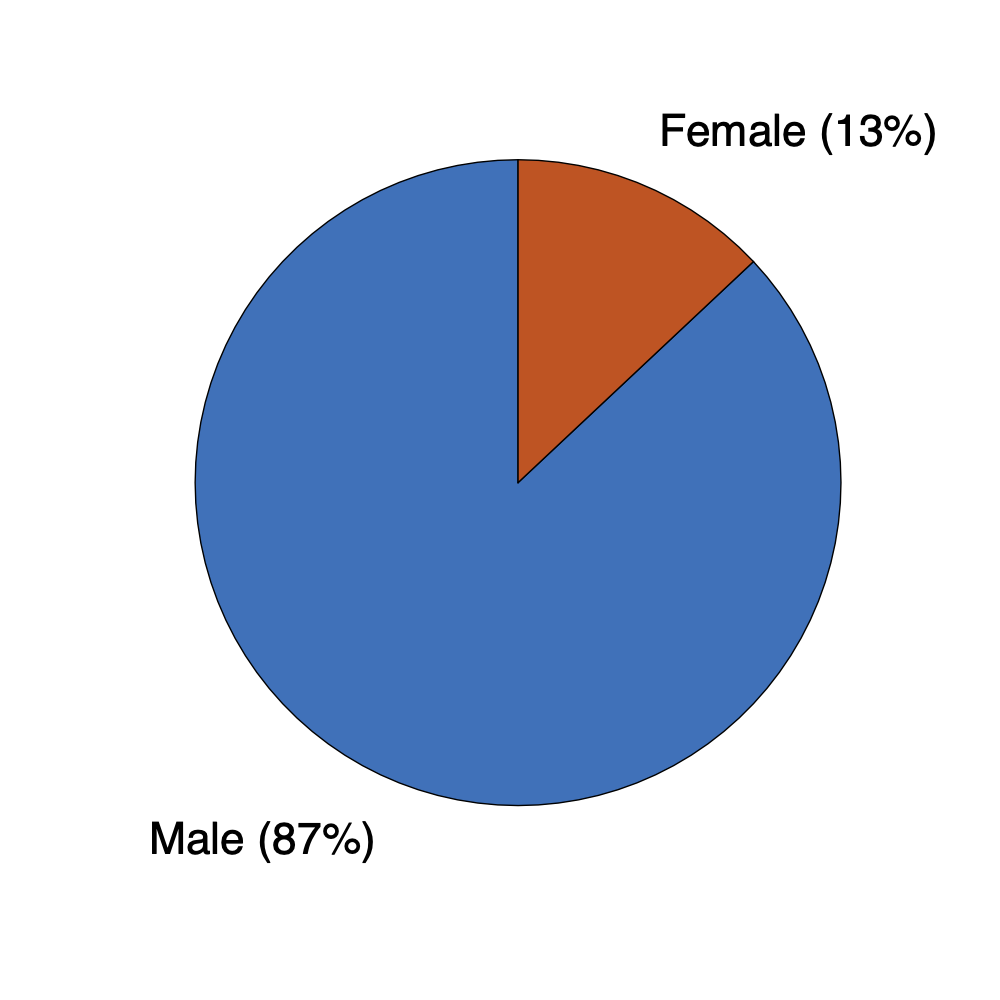 First author’s affiliation
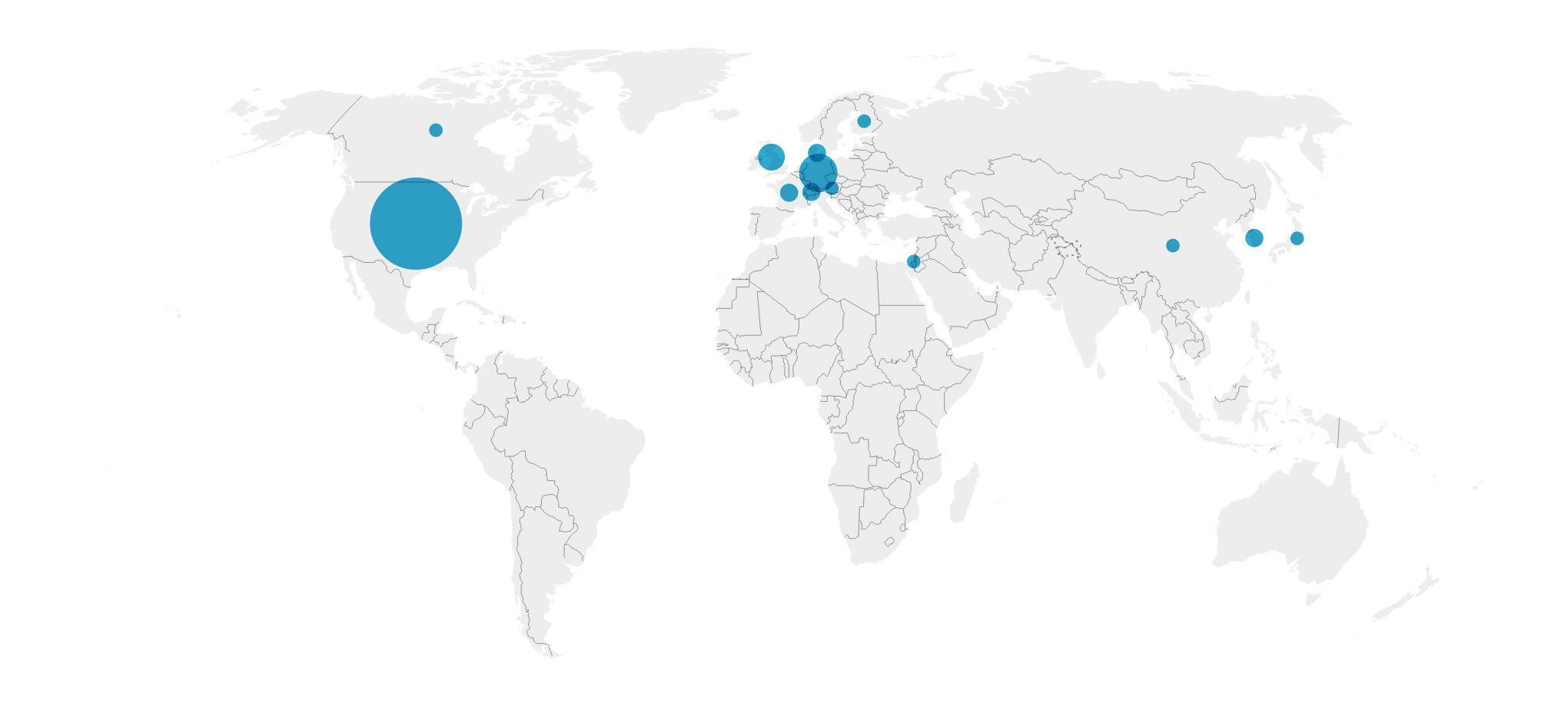 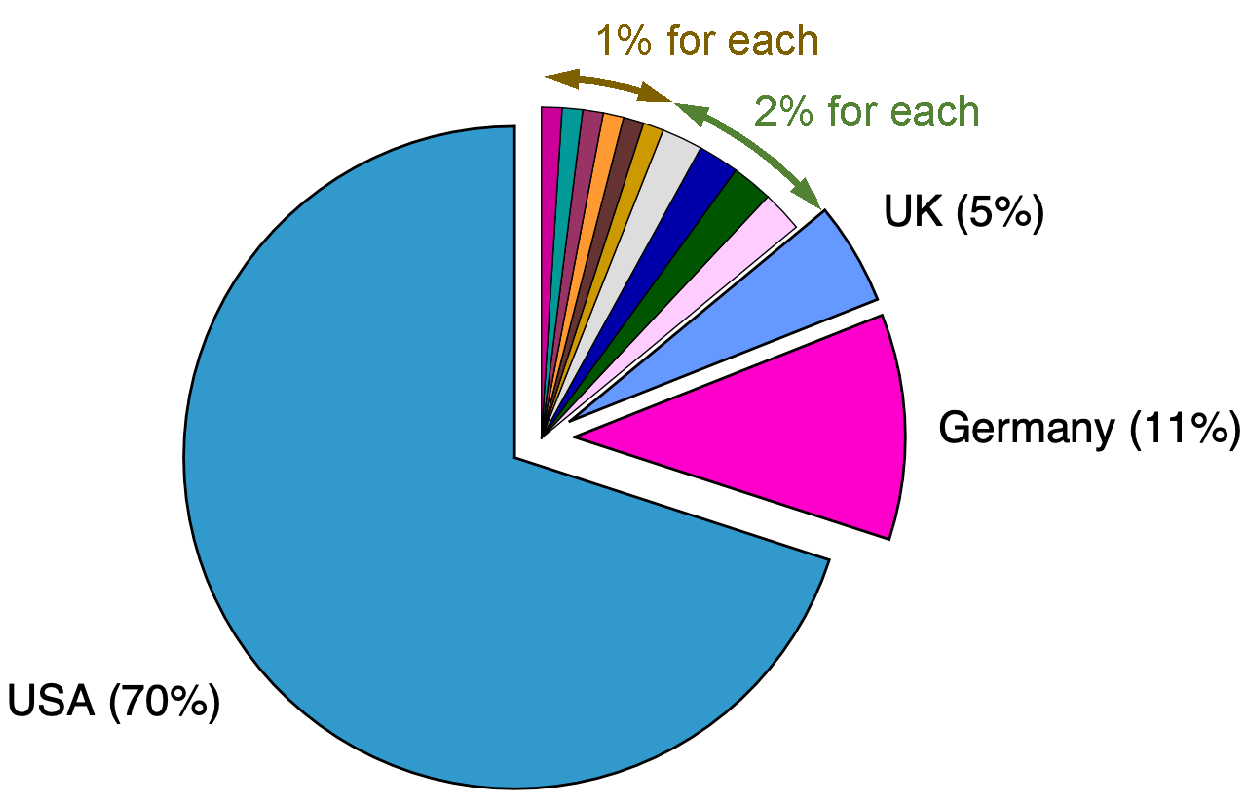